Toolkit for writing: paper 1
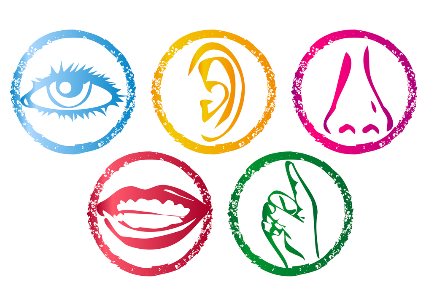 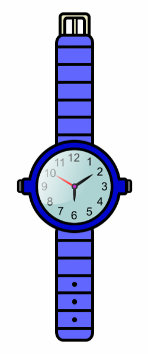 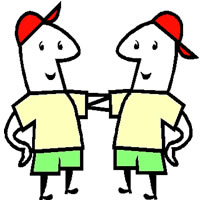 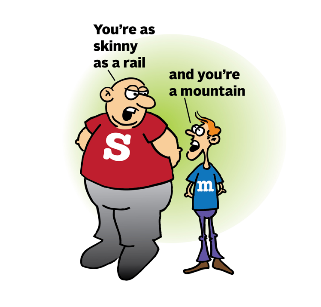 Content
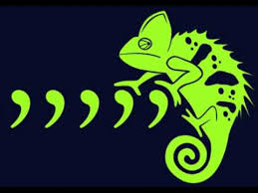 Repetition
Senses
Moment in Time
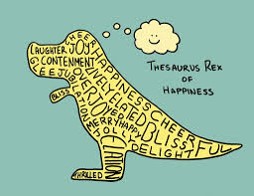 Asyndetic Lists
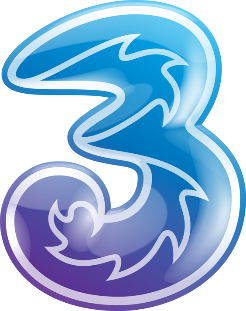 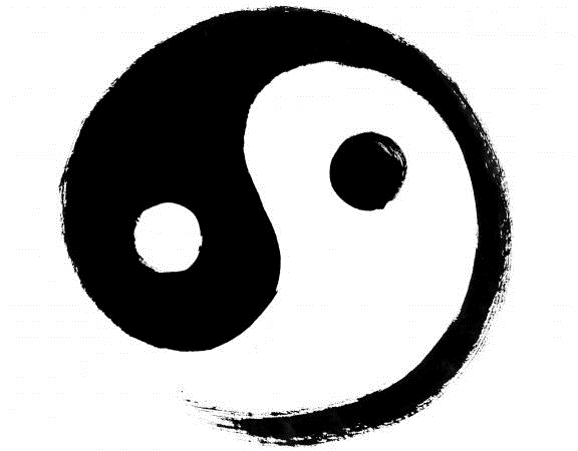 Simile/Metaphor
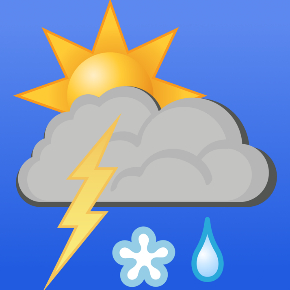 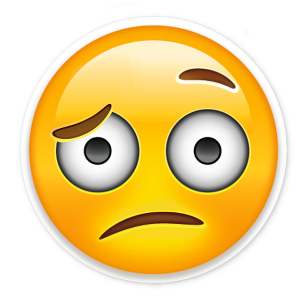 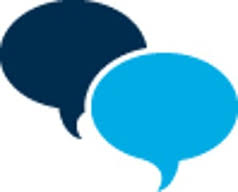 Vocabulary
Contrasts
3 Characters Max
Curiosity/Ambiguity
Pathetic Fallacy
Dialogue
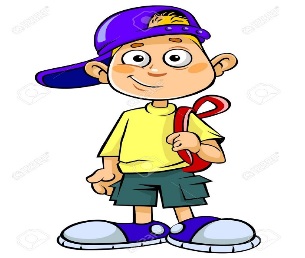 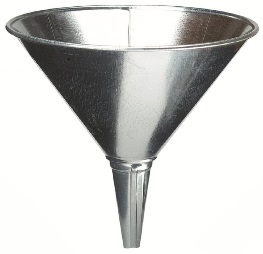 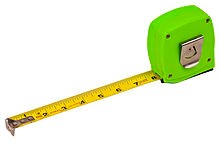 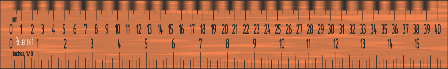 Structure
Varied length of sentences.
Third Person
Deductive Episode
Varied Paragraph Length
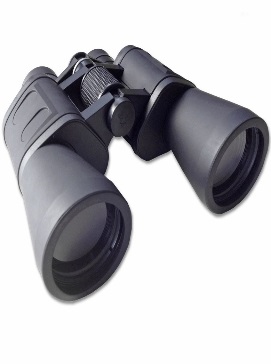 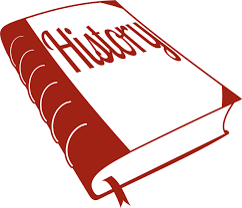 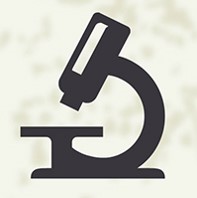 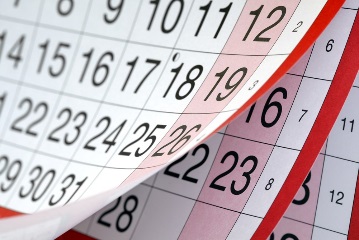 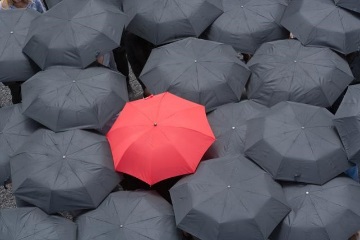 Analepsis/Prolepsis
Emphatic/Single word Paragraphs
Past Tense
Change of Focus
Inductive Episode
Toolkit for writing: paper 2
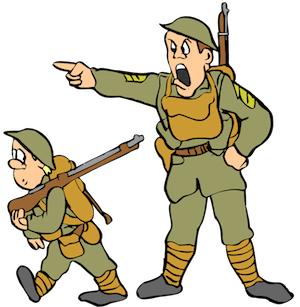 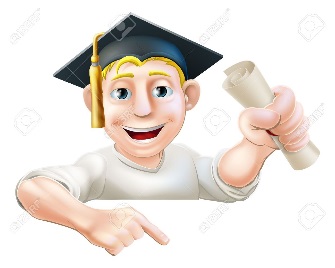 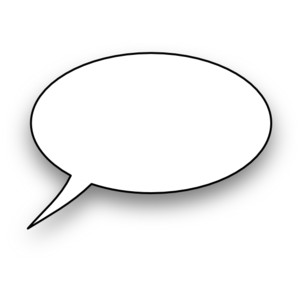 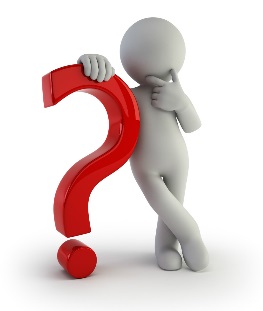 Content
Formal
Imperatives
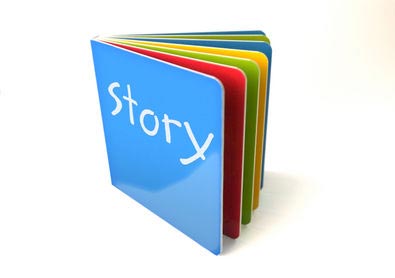 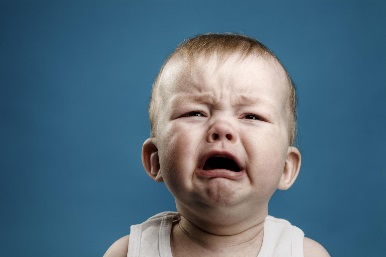 Quotations
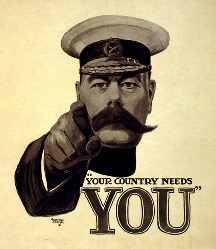 Rhetorical Questions
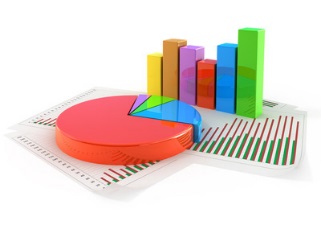 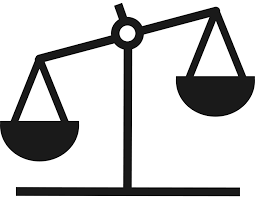 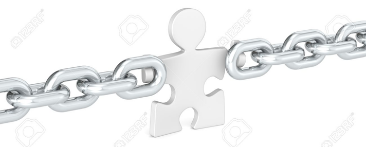 Anecdote
Emotive Language
Facts and Stats
Direct Address
Connectives
Counter Arguments
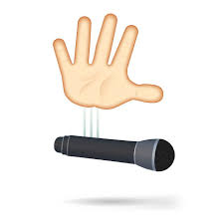 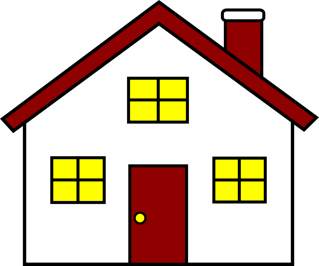 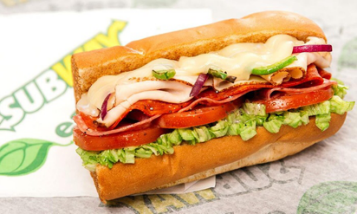 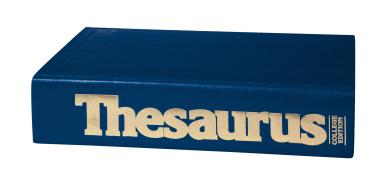 Structure
Subheading
Address
Vocabulary
Conclusion
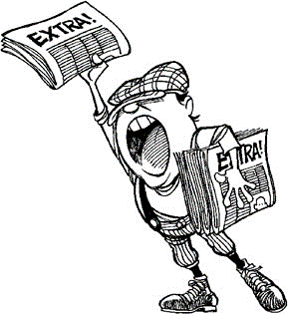 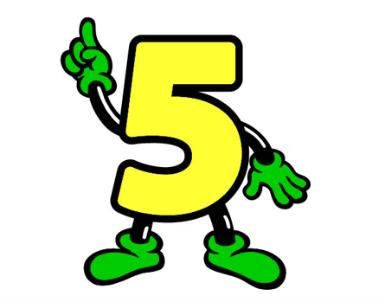 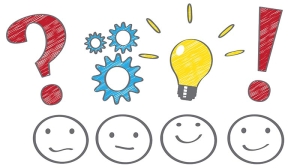 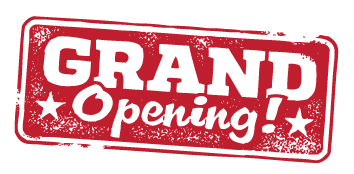 Asyndetic Lists
Topic Sentences
Heading
Sentence Moods